2.01
Implement organizational skills to improve efficiency/workflow
Develop Production Schedules for Events
PRODUCTION SCHEDULE
Detailed timelines that establish when each activity will be performed 
Before an event can take place, a variety of activities need to be completed to prepare the site or facility
Production scheduling: management and allocation of resources, events and processes to create goods and services
PURPOSE OF USING A PRODUCTION SCHEDULE
Outline all of the activities needed to prepare for the event

Keeps the event on schedule with minimal issues 

Provides timing of tasks, personnel & locations
COMPONENTS OF A PRODUCTION SCHEDULE
Date of the event
Key contact information			
Access to event locations (“Load In”)
Lights, audio & sound checks
Crew/cast arrival times
Rehearsal times/breaks
Event times
Departure times (“Load Out”)
FACTORS THAT IMPACT PRODUCTION SCHEDULING
Personnel – absenteeism, lateness or types
Materials – wrong types or quantities
Equipment/facilities – bathrooms, concessions, parking 
Utilities – availability, type or distance from venue
Environmental conditions				
Safety procedures and Emergency Protocol
PRODUCTION-PLANNING TOOLS
Knowledgeable event production team
Film editing software 
Film scripts
Planning lists 
Necessary supplies
Cell phones
PDAs
Laptops
Sketchbooks
Personal assistants
Notebooks
Site plans/maps
Signage
Project evaluation & review techniques
PRODUCTION SCHEDULE VS.PROJECT PLAN
PROCEDURES FOR DEVELOPING A PRODUCTION SCHEDULE
Research & Development
Use the past as a tool
Know your finances, resources, partnerships, political climate, environmental concerns & timing
Represent your target market
Keep it focused on your target market’s demographics
Design 
Keep it entertaining and use appropriate colors/layouts 
Planning – adjust when necessary
Coordination/Implementation
Evaluation
DEVELOP A PRODUCTION SCHEDULE
Establish a budget
Select an appropriate site/venue
Checklist for site/venue & technical requirements
List all elements that should be monitored
Break the elements into individual tasks
Create an overall timeline for all essential tasks
DEVELOP A PRODUCTION SCHEDULE
5. Establish risk management plan
Minimal, normal and worse case scenarios 
6. Implement production schedule 
7. Reflect and evaluate the schedule
“You Do”
Create a Production Schedule PPT for an AKHS Homecoming Dance 
Establish a budget
School is giving you $1000 plus ticket costs (You decide how much each ticket will be)
Select an appropriate Venue
Create a checklist of what the venue needs to include: (Sound System/Dance floor..)
List all elements that should be monitored
Break the elements into individual tasks: (DJ/Band, Catering, Chaperons, etc.)
Create an overall timeline for all essential tasks: 
When will caterer have to be there? When will DJ/Band need to set up? When will people be able to arrive and leave?
Establish risk management plan:
What is the secondary venue option if the first falls through?  What happens if the caterer doesn’t show up?  What happens if the DJ/Band doesn’t show up?
Implement production schedule
Present your plan to the class via PPT
Reflect and evaluate the schedule
Class will review the plan for accuracy in reaching the target market, organization of schedule, if all elements were planned for, etc.
Schedule tournaments
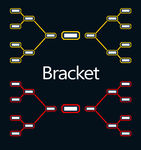 Tournament
Organized among a number of competitors, contesting with each other within the discipline of a well-defined game
TYPES OF TOURNAMENTS
Round Robin – 
Everyone plays each other at least one time
Double Elimination – 
Teams must lose twice, after one loss they move into losers bracket to play again
Single Elimination – 
When you lose you no longer play in the tournament
Multistage – 
Games are played during same period but at different locations over a period of time
Compete at different levels or stages
Example: A basketball team wins a postseason playoff game and proceeds to play another team for the regional championship
TYPES OF TOURNAMENTS
5.   Heats 
A round of competition
Example: Swim Meet
6.  Ladder  
Individual contests ranked on a ladder 
Can move up or down based on results
7.  Scramble 
Golf:  Players select the best “drive” and all shoot from that spot
FACTORS TO CONSIDER WHEN PLANNING A TOURNAMENT
Venue
Date and Time
Weather obstacles
Participants 
Location (Travel requirements)
How many?
Costs and Budget
The economy 
Local governmental regulations
Volunteer support
TECHNOLOGY USED IN SCHEDULING TOURNAMENTS
Using technology to create a tournament schedule is highly effective and cost-saving:
Examples:
Purchased Software
Microsoft Excel
DETERMINING THE TIMEFRAME
Determine: 
Average length of competition
Number of competitors 
Number of games per day/hour
Timeframe for set-up and take-down of each game
Timeframe for Non-sporting events
 Introductions, ceremonies, songs, intermission and post game interviews
Timeframe of concessions and merchandise sales operation
PROCEDURE OF SCHEDULING TOURNAMENTS
Get approval of Sanctioning Bodies
Select time(s) and date(s)
Reserve venue(s)
Determine Tournament Type
Decide on Tournament Participants
Notify Tournament Participants
Create Production Schedule of tournaments 
Include all time lines of tasks
Recruit and organize volunteers, police, administrators and other personnel to operate the tournament